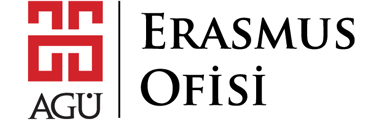 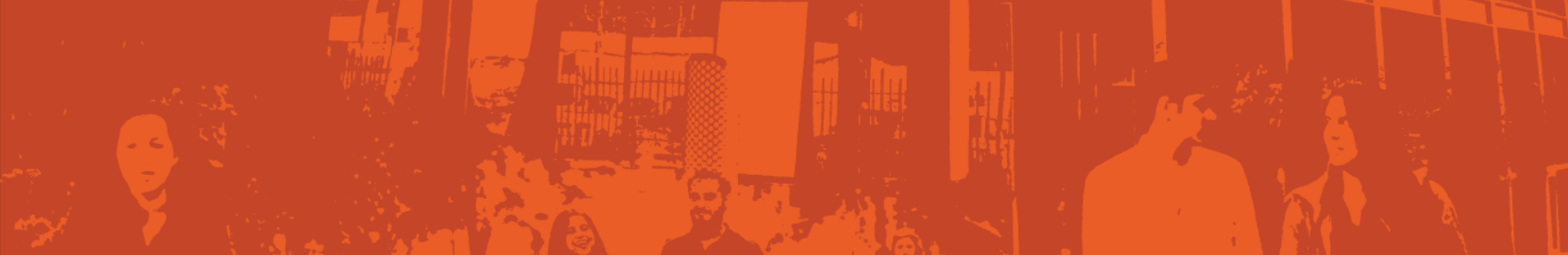 ERASMUS
Committee Meeting

16 January 2020
2013
2016
[Speaker Notes: 21:47
AGÜ Gençlik Fabrikası
Gençler için gençlerle birlikte daha iyi bir topluma...
Türkiye’de bir ilk olan Gençlik Fabrikası:
•	gençleri eğiten, 
•	yaratıcı ve girişimci olmaya teşvik eden, 
•	gençlere yaşama dair beceriler kazandıran, 
•	uluslararası vizyon katan, 
•	gençlerin toplumsal hayata katılımını sağlayıp bir arada öğrenmenin ve üretmenin keyfine vardıran, 
•	ulusal ve uluslararası boyutta faaliyet gösteren öğrenen odaklı bir yapıdır.]
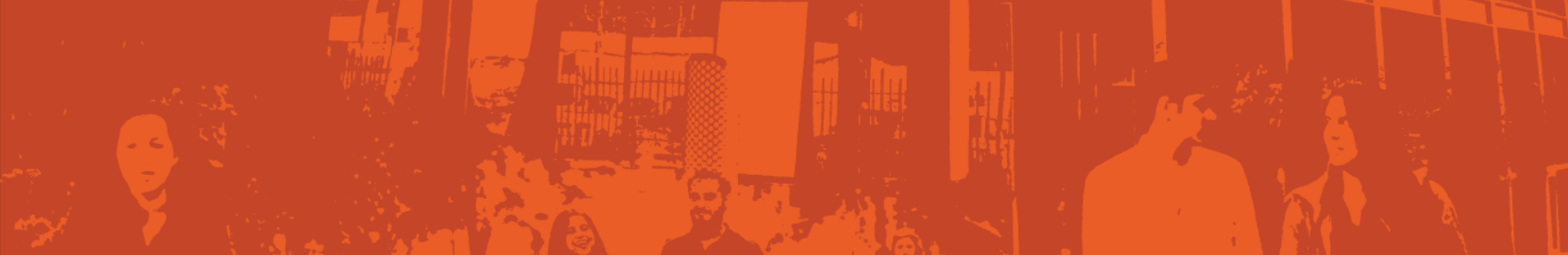 Agenda Items
Presentations of applicants

Discussion on the selection of staff for the new term project

Discussion on the next plans and meetings
2013
2016
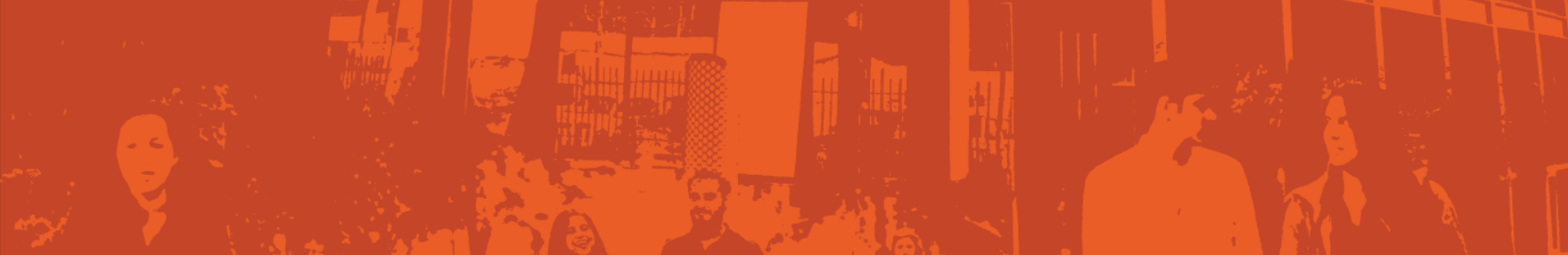 Staff Mobilty@AGU
2013
2016
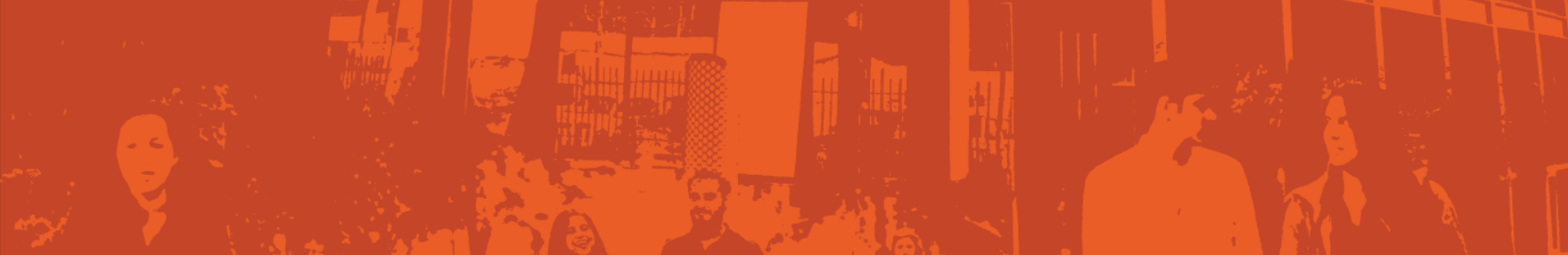 Staff Mobilty@AGU 2019-2021
2013
2016
New Applications
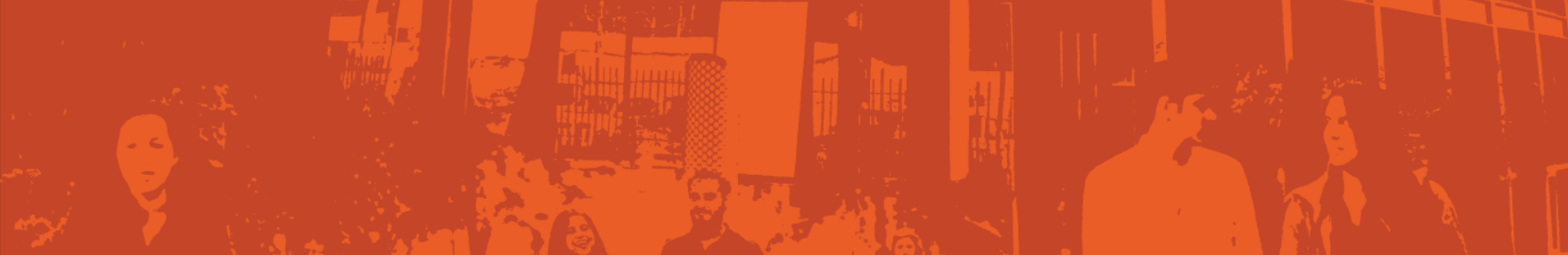 2013
2016
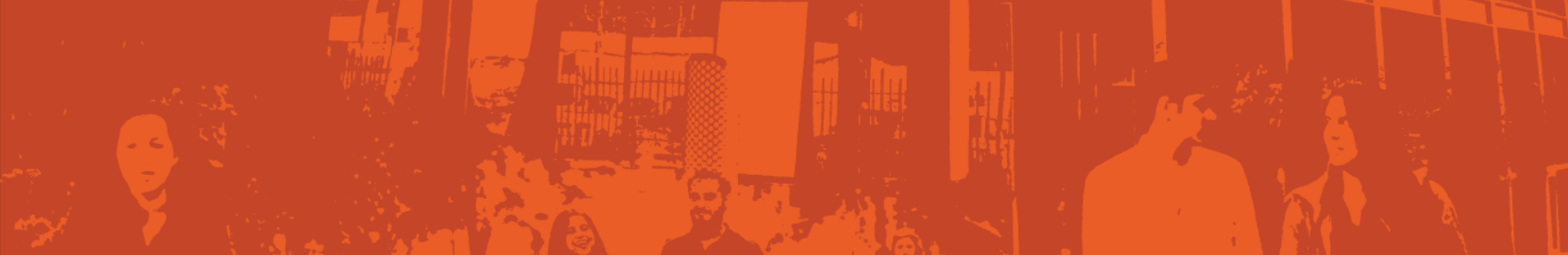 New Applications
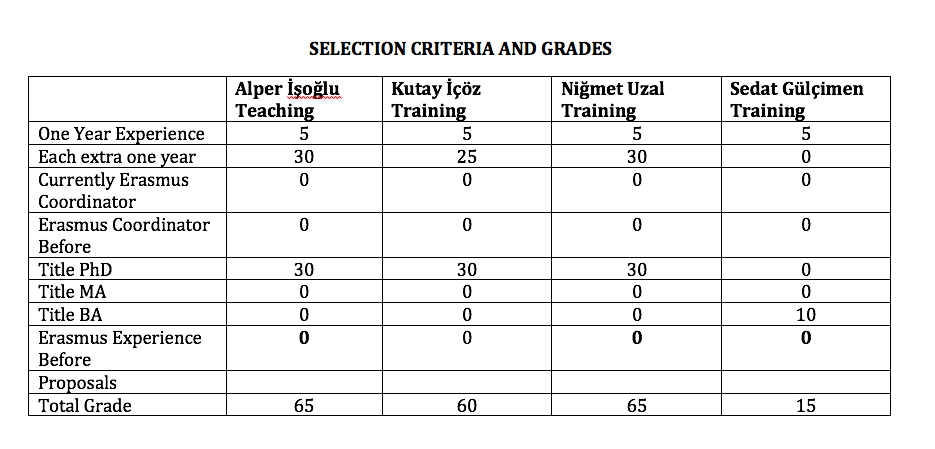 2013
2016
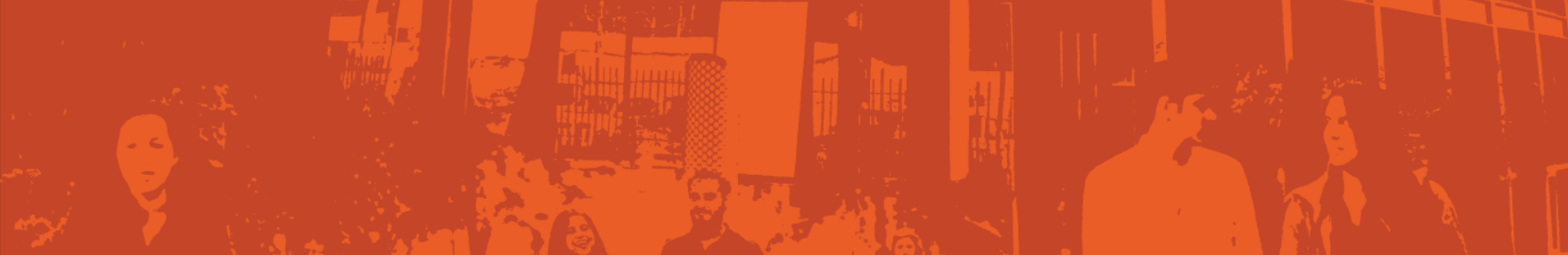 Erasmus@AGU 2019-2021
Criteria for staff mobility: 
 
At least one year of work experience at AGU: + 5 points

For each extra year of work experience at AGU: + 5 points

Currently, Erasmus Department Coordinator/Assistant: +10 points

Previous Erasmus Department Coordinator/Assistant: + 5 points

First time Erasmus applicant: +30 points

Academic personnel of Faculties/Schools with Ph.D. Titles: +30 points

Support academic personnel of Faculties/Schools with M.Sc./M.A  Titles: +20 points

Support academic personnel of Faculties/Schools with B.Sc./B.A  Titles: +10 points
2013
2016
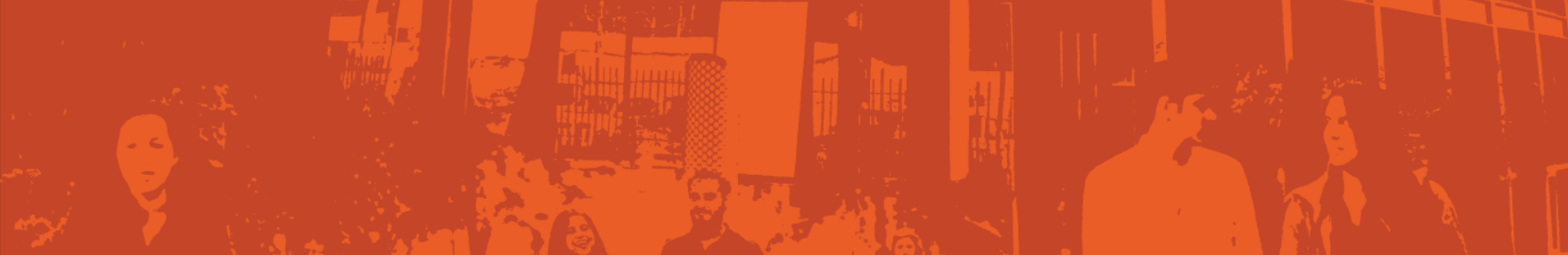 Erasmus@AGU 2019-2021
Criteria for staff mobility: 
 
Language Level 1 : + 40 points for KPDS/YDS .GE. 90, TOEFL IBT .GE. 108    
Language Level 2 : + 30 points for KPDS/YDS .GE. 80, TOEFL IBT .GE. 96   
Language Level 3 : + 20 points for KPDS/YDS .GE. 70, TOEFL IBT .GE. 84  
Language Level 4 : + 10 points for KPDS/YDS .GE. 60, TOEFL IBT .GE. 72

Here .GE. stands for “Greater than or Equal to”.  One can get a Language Point from only one of the Language Levels. 
 
For presentation proposals that introduces the research activities, their budgets and the project based RA scholarships at AGU:  +10 points

For presentation proposals that promotes the joint research collaborations between the two institutions:  +10 points

For presentation proposals that promotes graduate studies at AGU for candidate grad students:  +10 points

For presentation proposals that promotes academic exchange activities between the two institutions:  +10 points

For presentation proposals that promotes undergrad and grad student exchange activities between the two institutions:  +10 points
2013
2016
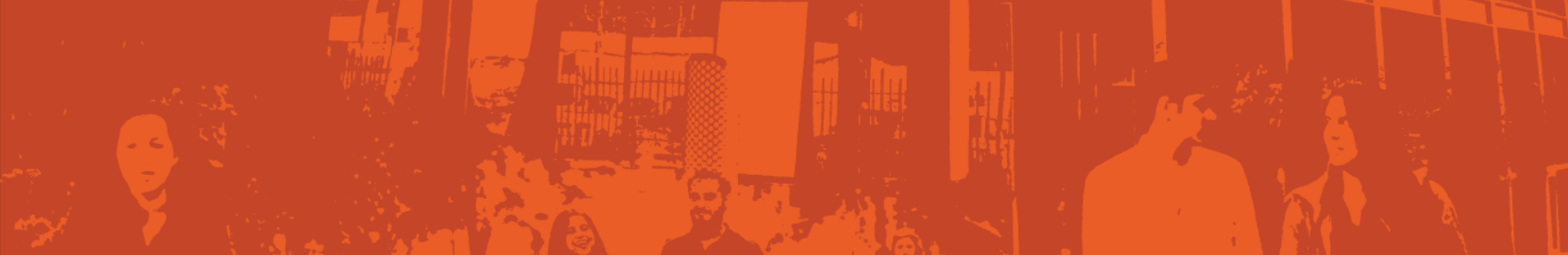 What’s next?
Next Call

Next Committee Meeting
2013
2016
Thank you for your participation!
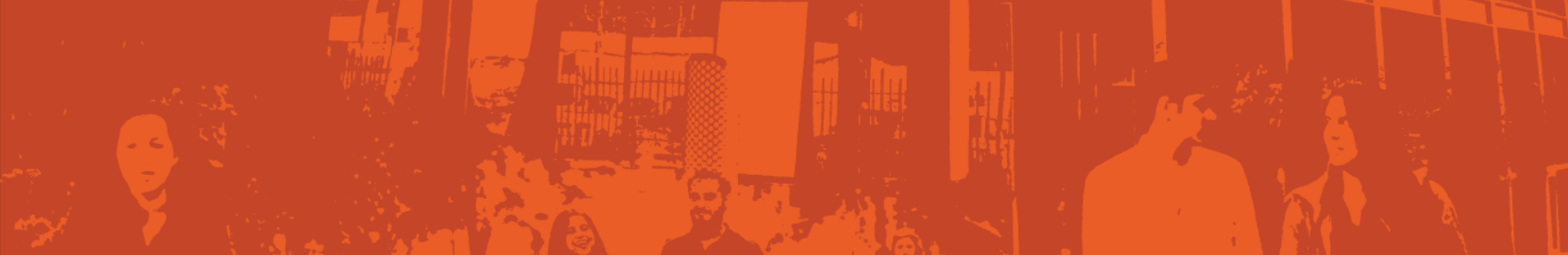 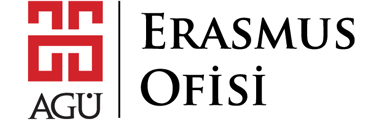 2013
2016